Geo-Tex Spatial
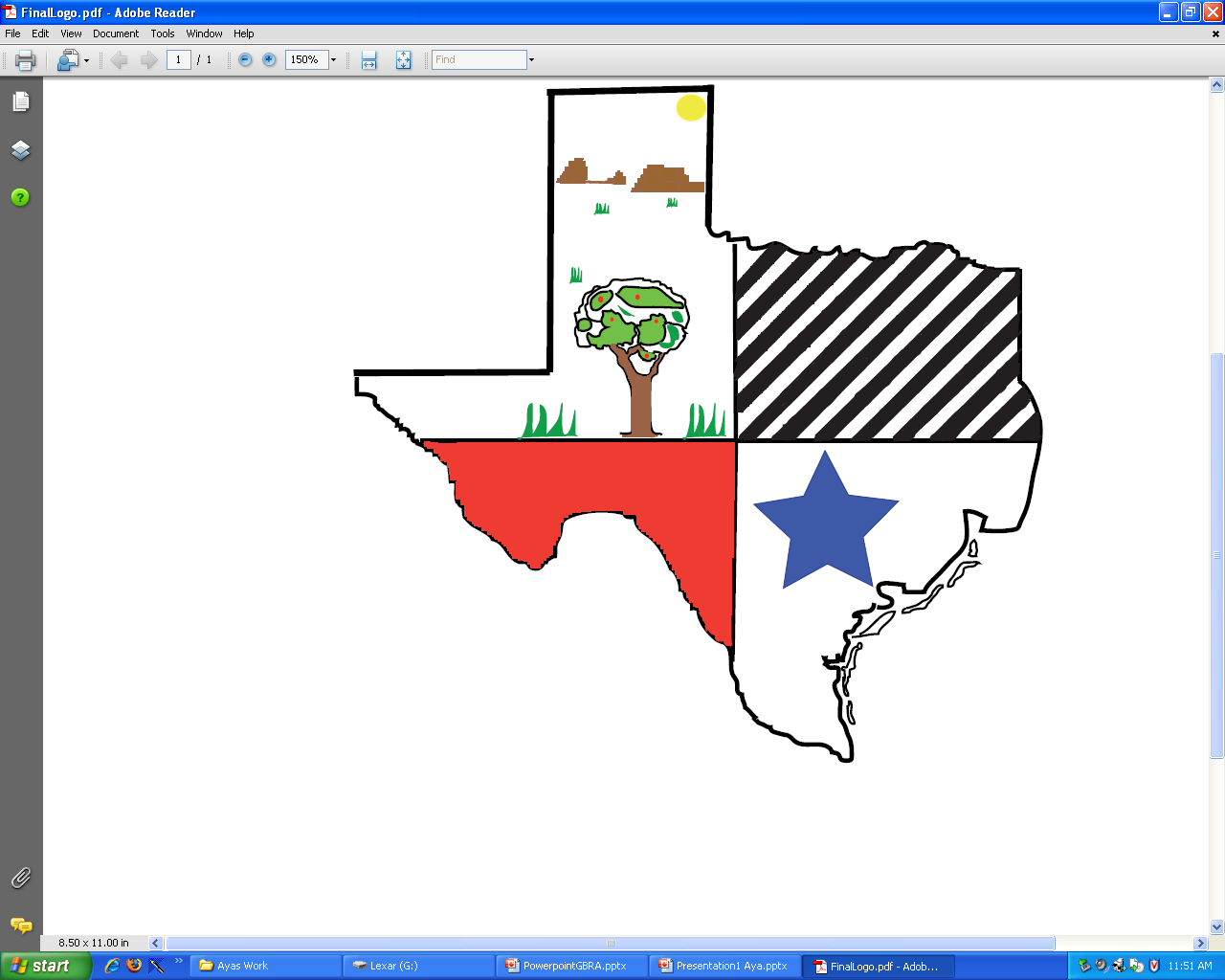 Solutions
CONSULTANTS:
Project Description
Purpose: Creating interactive maps of watersheds for users of the GBRA website

Scope: Watersheds that Guadalupe Blanco River Authority oversees
Progress Overview
The project has been broken down into the following time periods:

(1) Work Completed
(2) Current Work
(3) Future Work
(1) Work Completed
Data Collection
Work Completed (Continued)
Data Assembly
Import Data into Arc-GIS
Create Metadata

Revisions
Revised Budget
Revised Timeline
(2) Work In-Progress
Data Assembly
Making Map in Arc-GIS

Web Assembly
Importing Arc-GIS Maps into Manifold
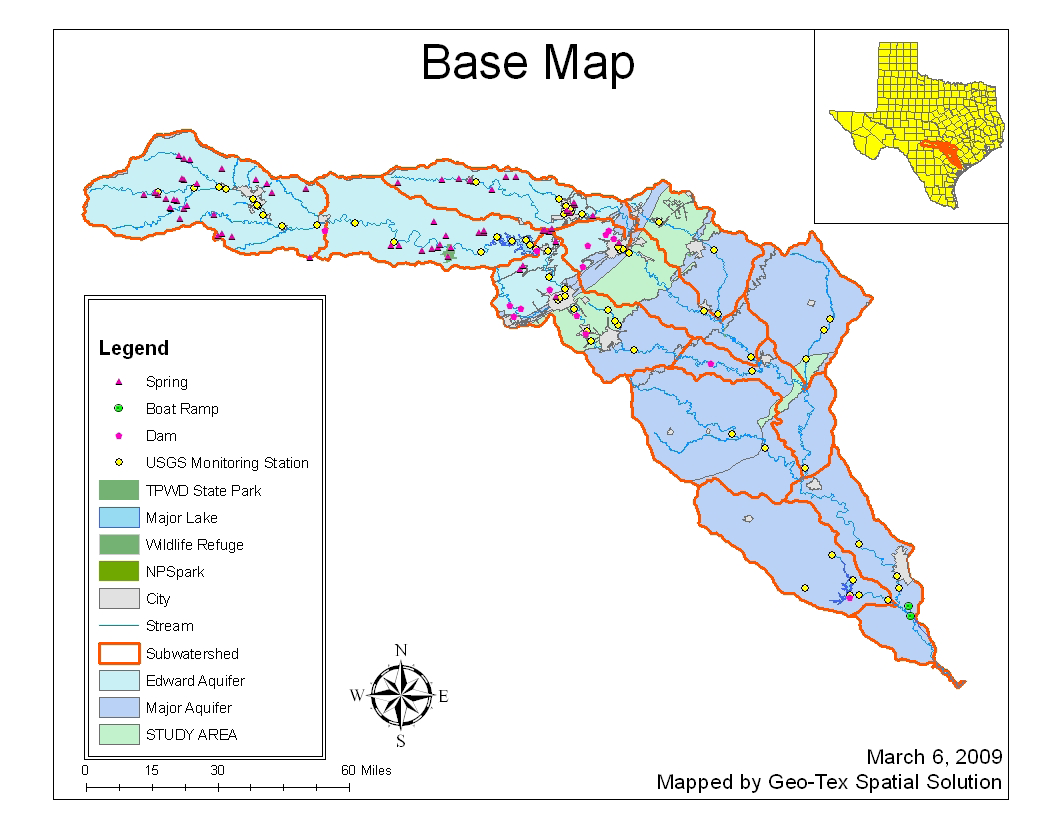 (3) Future Work
Make Final Arc-GIS & Manifold Maps
Document Remaining Data (Metadata)
Creation of Web-Site (Sample Follows)
Prepare Final Deliverables
Final Report, Presentation, CD

Present Final Report to GBRA (May 11, 2009)
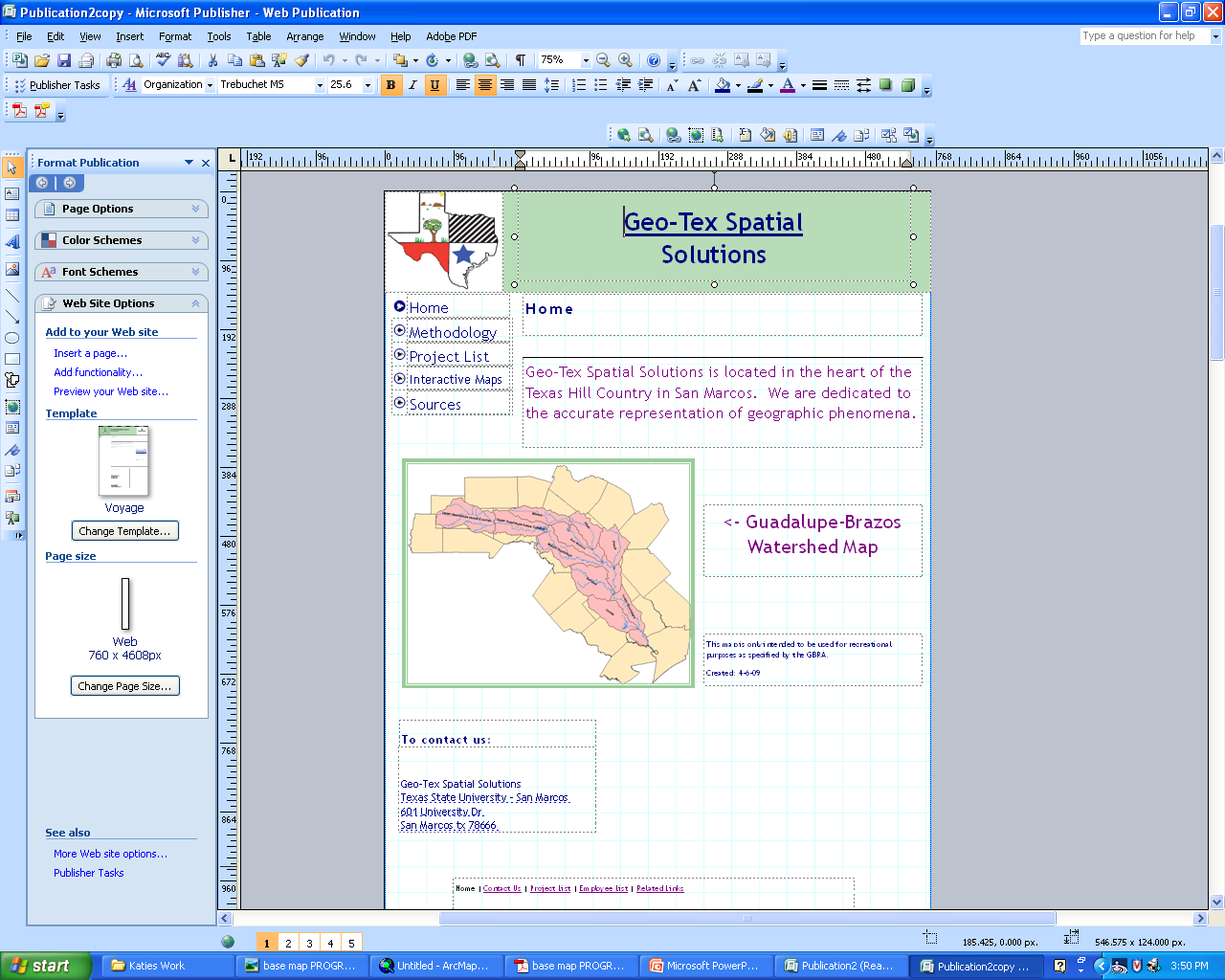 Future Work 
(Continued)
SAMPLE WEB SITE
HYPERLINK:

HOME PAGE
METHODOLOGY
PROJECT LIST
INTERACTIVE MAPS
- SOURCES
CONCLUSION
To Review:

Project is on-time and on-budget

Confident that data is best available

Work is progressing smoothly

Project will be delivered on schedule